Asta Sihvonen-Punkka
10.6.2024
Enabling the Finnish energy transition – grid, operation and market perspectives
Finnish Energy DayJune 13th, 2024Scandic Grand Marina, Helsinki
Key figures
Transmission reliability rate of the main grid 
99.99995 %
71.7 TWh
transmitted electricity
Paid income taxes
30,4 M€

Investments in the main grid 
310 M€
Turnover 
1,193 M€

Balance sheet total
2,900 M€
14,500
kilometres of transmission lines
83.1 %
of total electricity transmissions in Finland
527personnel
Our vision 
The energy system is clean, reliable and creates economic prosperity for Finland. Fingrid is the cornerstone of the energy system.
Our values
Open
Fair
Efficient
Responsible
NPS 
Customers
45
NPS 
Personnel 
75
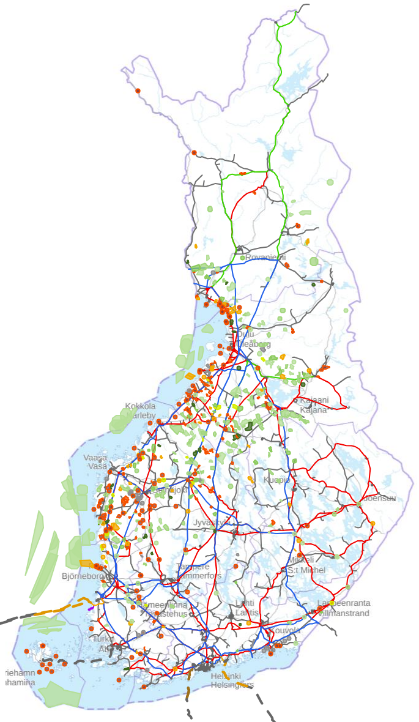 Finland has excellent potential in the clean transition
Onshore 
  wind
Offshore 
  wind
Solar
Industry / Demand
BESS
Fingrid's forecasts for the development of electricity consumption and production: Prospects for future electricity production and consumption updated – Fingrid prepares for substantial growth during the ongoing decade - Fingrid
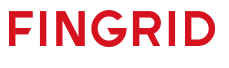 Electricity generation and consumption growing
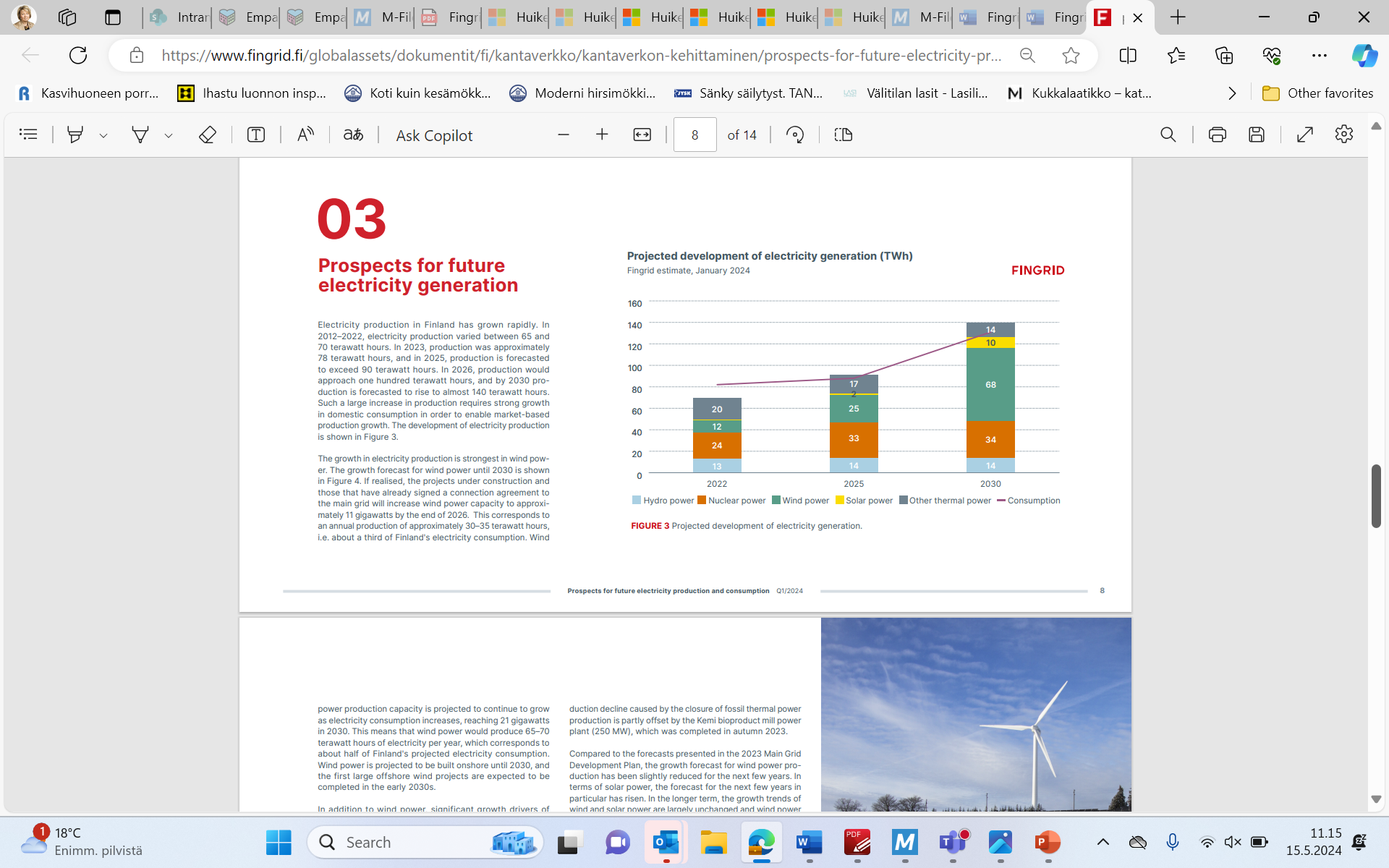 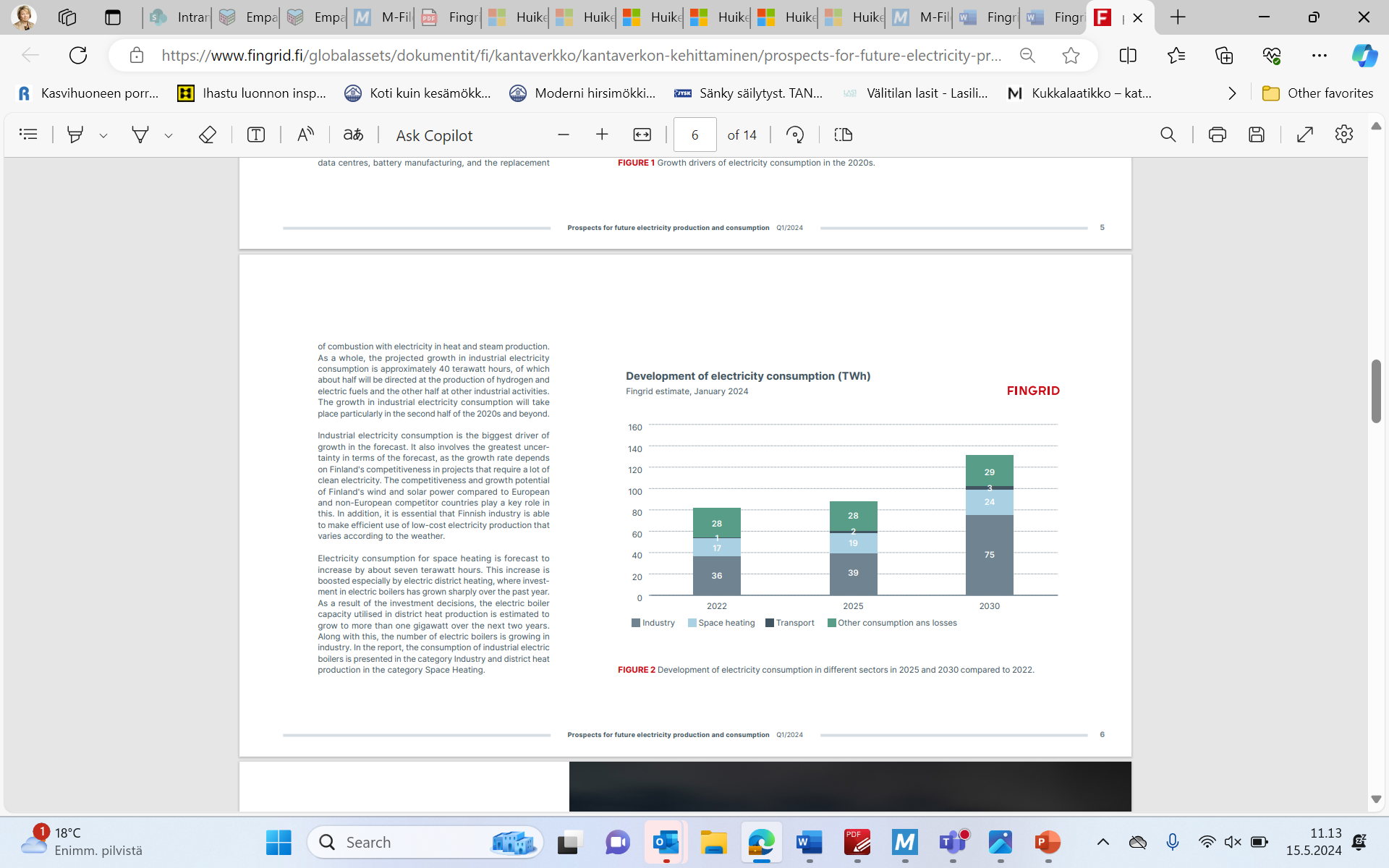 Huge grid investment needs
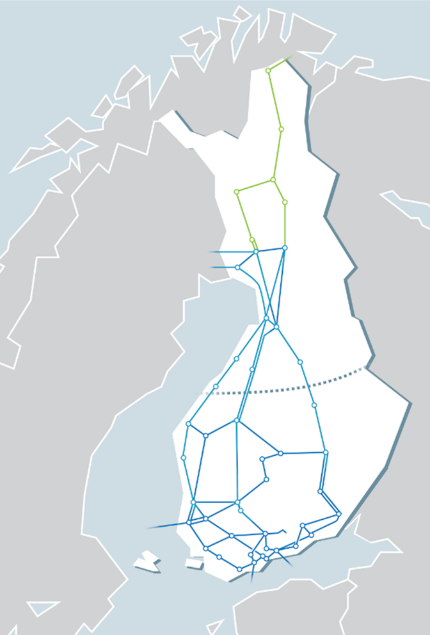 Investment plan of the main grid
Current main grid
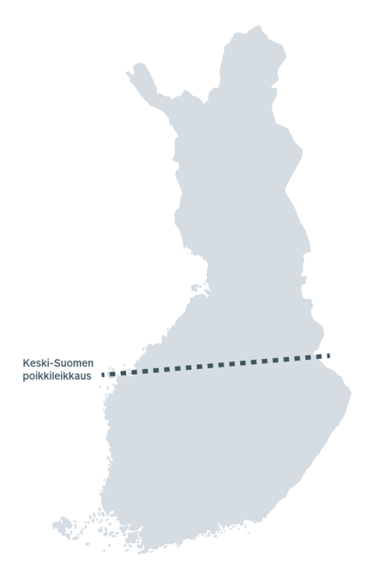 Kemi-Oulujoki cross section
17
7
2
2024 – 2033:
Some 6000 km of transmission lines and about 200 substation projects
Aurora Line
5
19
12
Surplus area
Middle-Finland cross section
11
4
6
Middle-Finland cross section
Forest Line
Lake Line
Coastal Line
9
Ridge Line
River Line
18
8
10
Growing transmission
1
13
15
14
16
3
Asta Sihvonen-Punkka
10.6.2024
Deficit area
Offshore wind connection proposition
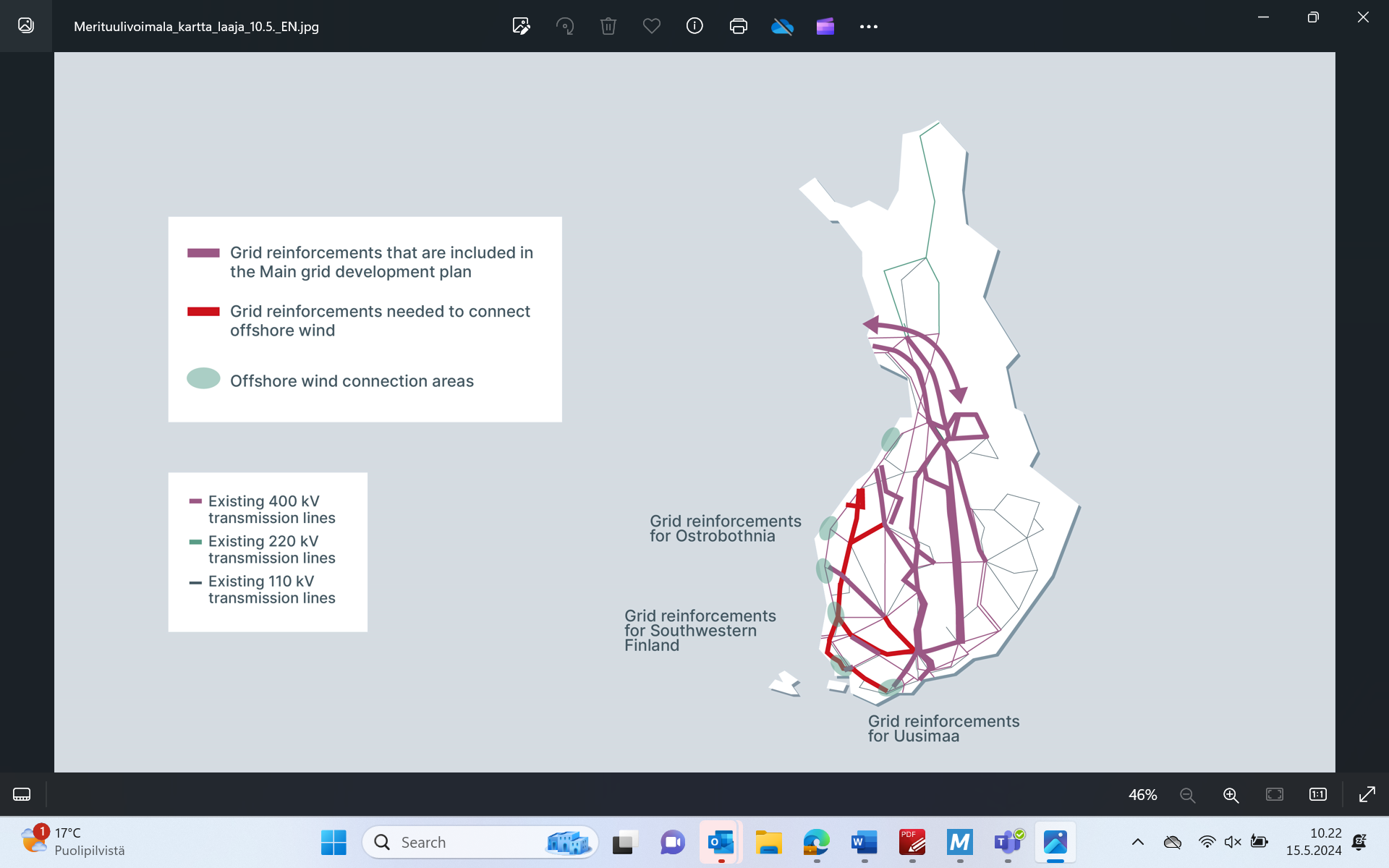 Developing market design to enable transition
Flow-based capacity calculation
October 2024
MARI, PICASSO (European balancing energy platforms)
15 min aFRR energy market
12.6.2024
15 min mFRR energy market 3.12.2024
Nordic aFRR and capacity market
15 min DA and ID markets
Intraday auctions (60 min)
13.6.2024
One balance model
15 min imbalance settlement
2025
2024
2022
2027
2021
2023
2026
Increased operation of the system and new technologies needed to support transition
New tools are needed to manage congestion and keep the system in balance
We need to get the most out of the existing grid
Increased  need to use redispatch and countertrade
Increased need for reserves
15 min market time unit
Investing in synchronous compensators
Dynamic Line Rating
Incentivising through connection and transmission fees
Thank you!